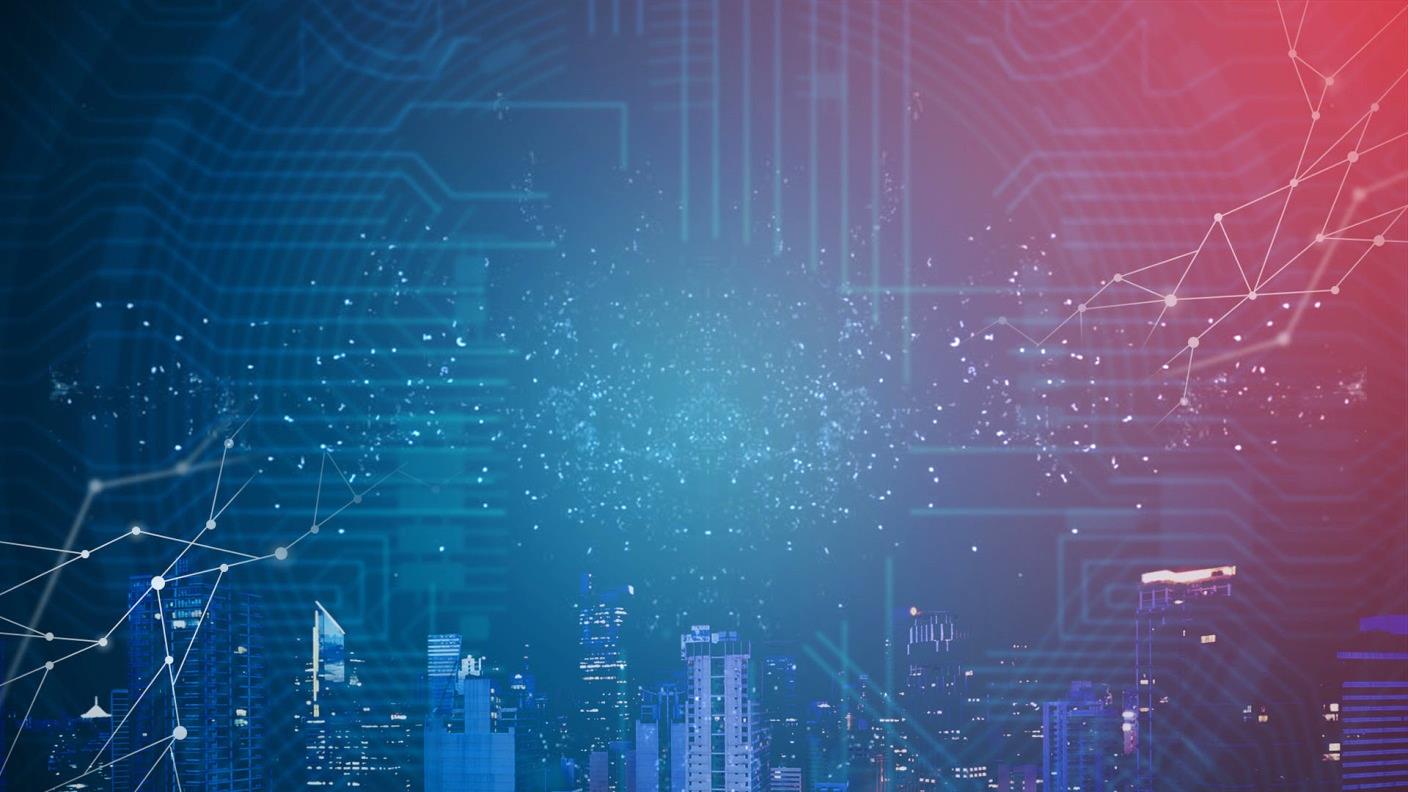 Меры государственной  поддержки малого и среднего предпринимательства 
в Липецкой области
0
Центр «Мой бизнес»
1
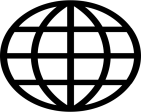 Выставки, бизнес-миссии
Выход на экспорт
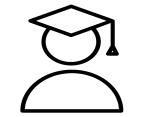 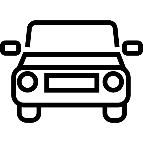 Обучение
Маркетинговые
 услуги
Помощь в составлении бизнес-плана
4 тыс. услуг для 2,4 тыс. СМСБ

11 920 обращений на 
«Горячую линию»

5 прямых эфиров по 
антикризисной поддержке

Открыт филиал 
в г. Ельце с ЦМИТ

создан Telegram канал
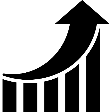 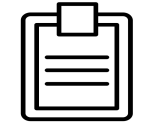 Гранты, субсидии
Регистрация ИП/ООО
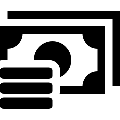 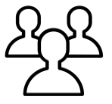 Микрозаймы, гарантии
Открытие счета
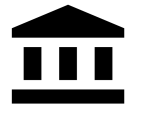 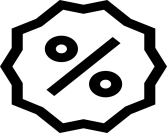 Разрешительная документация
Инженерно-консультационные
 услуги
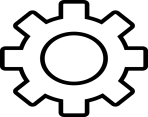 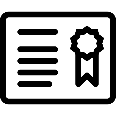 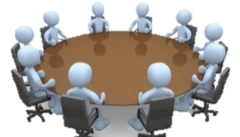 Льготная аренда
Консультации
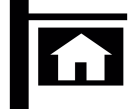 Количество субъектов МСП и среднесписочная численность работников МСП
на 10.03.2021 (по данным Единого реестра субъектов МСП)
2
Количество субъектов МСП, ед.
Динамика среднесписочной численности 
работников МСП по субъектам ЦФО, % к 10.01.2021
Динамика количества субъектов  МСП 
по субъектам ЦФО, % к 10.01.2021
Численность занятых у МСП, чел.
Малый бизнес в муниципальных образованиях
3
Количество субъектов МСП
 на 1 000 жителей на 10.03.2021, ед.
Динамика субъектов МСП 
на 10.03.2021, % к 10.01.2021
НП «Малый бизнес и поддержка предпринимательской инициативы»
4
Бюджет 2021 год, млн.руб.
Региональные проекты:
2,57
179,1
28,68
147,82
5
Поддержка самозанятых
Информация о плательщиках налога на профессиональный доход, зарегистрированных в Липецкой области на 12.03.2021
Действует на территории области с 1 июля 2020 г.
Налоговый вычет 10 000 руб.
Фиксированная налоговая ставка до 2028 года 
4% от реализации товаров (работ, услуг, имущественных прав) физическим лицам
6% от реализации товаров (работ, услуг, имущественных прав) индивидуальным предпринимателям и юридическим лицам
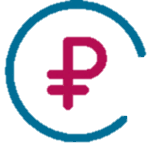 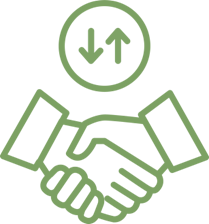 Микрозайм «САМОЗАНЯТЫЙ» 

до 500 тыс. руб.
до 24 месяцев
2,125% -  6,375% 

Приобретение транспортных средств, пополнение оборотных средств, оплату работ и услуг, необходимых для ведения деятельности.
СОЦКОНТРАКТ 

до 250 тыс. руб.
до 12 месяцев

На открытие собственного бизнеса
Типовые решения по организации бизнеса
Сопровождение центром «Мой Бизнес» и центром компетенции АПК
Опытный наставник от бизнеса
Всего 8 889
Преимущества физ. лица – плательщика НПД
6
ВЫГОДНЫЕ НАЛОГОВЫЕ СТАВКИ 
(4% — с доходов от физлиц,  6% — с доходов от юрлиц и ИП)
ПРОСТАЯ РЕГИСТРАЦИЯ ЧЕРЕЗ ИНТЕРНЕТ 
(Через мобильное приложение «Мой налог»)
ЛЕГАЛЬНАЯ РАБОТА БЕЗ СТАТУСА ИП
НЕ НУЖНО СЧИТАТЬ НАЛОГ К УПЛАТЕ
 (Налог начисляется автоматически в приложении)
ЧЕК ФОРМИРУЕТСЯ В ПРИЛОЖЕНИИ 
(Не требуется ККТ. Чек можно сформировать в мобильном приложении «Мой налог»)
НЕТ ОТЧЕТОВ И ДЕКЛАРАЦИЙ 
(Учет доходов ведется автоматически в мобильном приложении)
МОЖНО НЕ ПЛАТИТЬ СТРАХОВЫЕ ВЗНОСЫ (Пенсионное страхование осуществляется в добровольном порядке)
ПРЕДОСТАВЛЯЕТСЯ НАЛОГОВЫЙ ВЫЧЕТ (Сумма вычета — 10 000 рублей)
СОВМЕЩЕНИЕ С РАБОТОЙ ПО ТРУДОВОМУ ДОГОВОРУ
Самозанятые
Действует на территории области с 1 июля 2020 г.
7
* Можно рекомендовать ИП выбрать наиболее удобную систему налогообложения на сайте УФНС ссылка: https://www.nalog.ru/rn77/service/mp/#
Виды деятельности для применения НПД 
(наиболее распространенные)
8
* Процент самозанятых, оказывающих услугу (по данным УФНС)
Не вправе применять:
9
при реализации подакцизных товаров
при реализации изделий, подлежащих обязательной маркировке (табачной продукции, лекарств, обуви)
при перепродаже товаров, имущественных прав
 (за исключением имущества, которое использовалось для личных, домашних и иных подобных нужд)
при добыче и (или) реализации полезных ископаемых
посреднические услуги на основании договоров поручения, комиссии или агентских договоров 
(кроме ситуации, когда посредник применяет кассовую технику, зарегистрированную доверителем, принципалом или комитентом);
услуги по доставке товара и приему денег от покупателя
 (кроме случаев, когда применяется кассовая техника, зарегистрированная продавцом товара)
Грант «Легкий старт»
10
Обрабатывающие производства
Общественное питание
Деятельность гостиниц
Внутренний туризм
Прокат
Торговая деятельность в населённых пунктах менее 200 человек 
Ремонт автотранспортных средств и мотоциклов
ЖКХ
Спорт
Здравоохранение
Образование
 Деятельность в области информации и связи
Основная задача: задуматься о создании собственного дела
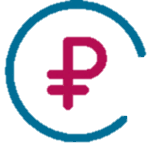 Сумма поддержки – до 600 тыс. руб.
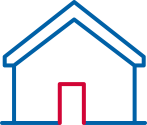 Итоги реализации: 132 участника с идеей открытия своего дела, 45 победителей
70% получателей – молодые предприниматели в возрасте до 30 лет.
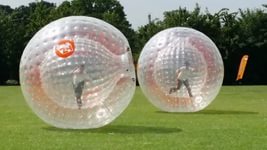 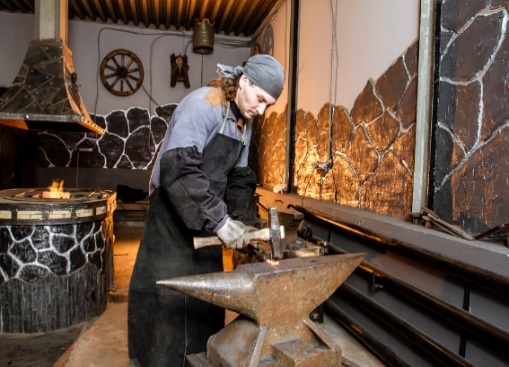 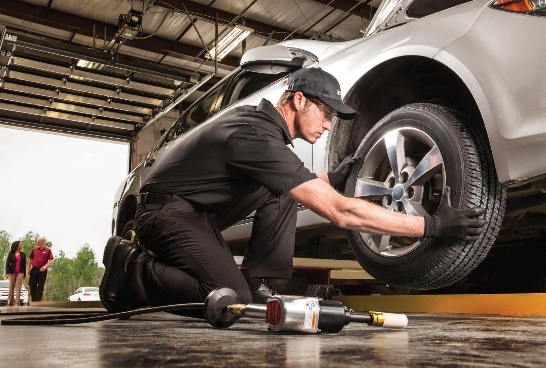 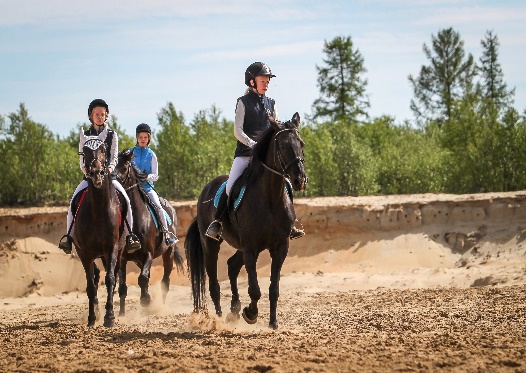 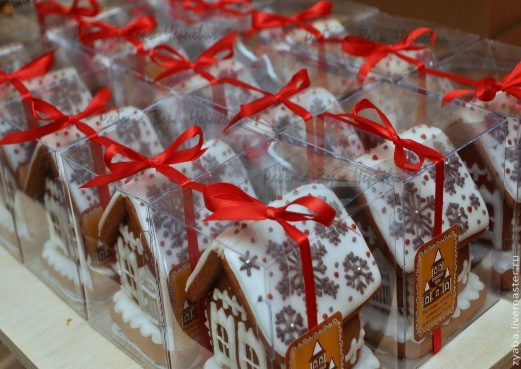 Кузнечный цех в рамках проекта «Возрождение старинных ремесел», Хлевенский р-он
Спортивный конный клуб «Фидель», Данковский р-он
Спортивный 
«Зорбинг – центр»
г. Липецк
Пряничная мануфактура
г. Липецк
Автосервис в Липецком р-не
Грант «Легкий старт»
11
Условия
3. Документы-подтверждающие затраты:
1. Израсходовать грант в течение 12 месяцев  только по безналичному расчету
Банковский ордер или платежное поручение
Товарная накладная или фискальный документ в случае оплаты банковской картой ИП
Договор купли продажи (при наличии)
2. Грант можно потратить
! Только на ведение предпринимательской деятельности
! Только по заявленному виду деятельности
4. Общая сумма затрат не менее 667 000 тыс. руб.:
600 000 средства гранта 
67 000 собственные средства (не менее)
5.Предоставлять ежеквартально отчет о расходовании гранта
Направления затрат:
приобретение земельных участков
приобретение и ремонт помещений
разработка проектной документации
подключение помещений к коммунальным сетям
аренда, не более 3-х месяцев
приобретение нового оборудования, мебели
приобретение материалов, инвентаря (не более 20% от общей суммы гранта)
6. Создать не менее 1-го рабочего места в течение 12 месяцев с момента получения гранта
7. Осуществлять деятельность в течение двух лет с момента получения гранта
Программа наставничества начинающих предпринимателей
12
30 наставников для более 40 наставляемых
НАСТАВНИКИ
ЧТО ПОЛУЧАЮТ НАСТАВЛЯЕМЫЕ
• Успешный опыт собственника бизнеса / управления
в крупной компании
• Готовы делиться опытом
• Умеют делиться опытом
• Социально активные
• Продолжающие развиваться и учиться новому
• Готовы уделять необходимое время на общение с
наставляемым
• Возможность использовать связи и ресурсы наставника
• Возможность обсуждать идеи, задачи, стратегии
• Возможность делиться проблемами
• Возможность получать анализ своей деятельности
• Возможность увидеть новые возможности, точки роста
• Расширение сферы профессионального общения
• Помощь в борьбе со страхами и преодолении
препятствий
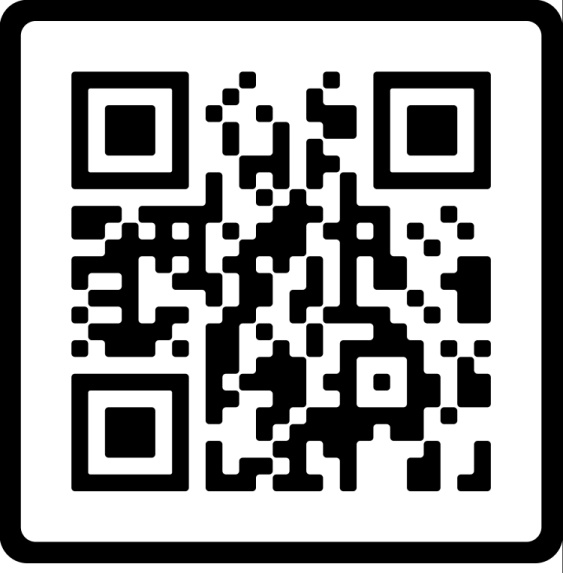 Ищешь наставника или хочешь им стать?
+7 (4742) 22-17-07
Реестр социальных предприятий (2021 г.)
13
До 1 мая 2021 года подача заявлений для признания субъекта МСП социальным
Вы социальный предприниматель если:
не меньше половины сотрудников:
реализуете или производите товары для:
- лица с ограниченными возможностями здоровья;
- одинокие и многодетные родители;
- пенсионеры и люди предпенсионного возраста;
- выпускники детских домов;
- малоимущие;
- беженцы и вынужденные переселенцы
СФЕРЫ ДЕЯТЕЛЬНОСТИ, СПОСОБСТВУЮЩИЕ РЕШЕНИЮ СОЦИАЛЬНЫХ ПРОБЛЕМ ОБЩЕСТВА ( не менее 50% в доходах):
ПОЛУЧАЕТЕ ВОЗМОЖНОСТЬ:
Образование: частные детские сады, кружки, доп.образование
Финансовой, информационной, имущественной, методической поддержки;

Содействия в развитии межрегионального сотрудничества, поиске деловых партнеров

Профессионального обучения
Поддержка материнства и детства
Социальная адаптация: социально-медицинские, психолого-педагогические услуги
Производство и (или) реализация медицинской техники, протезно-ортопедических изделий
Грант «Инвестиционный» (2021 г.)
14
Основная задача: реализация значимых для региона инвестиционных проектов
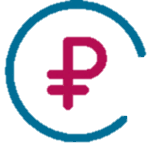 Сумма поддержки –  до 15 млн. руб.
.
софинансирование – 30%
использование средств гранта – 24 мес.
срок ввода в эксплуатацию – 24 мес.
осуществление деятельности – 5 лет
создание 1 рабочего места на 2 млн. руб. гранта
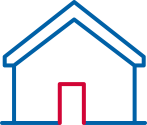 Условия:
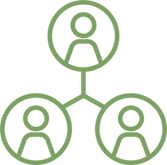 Приоритетные отрасли:
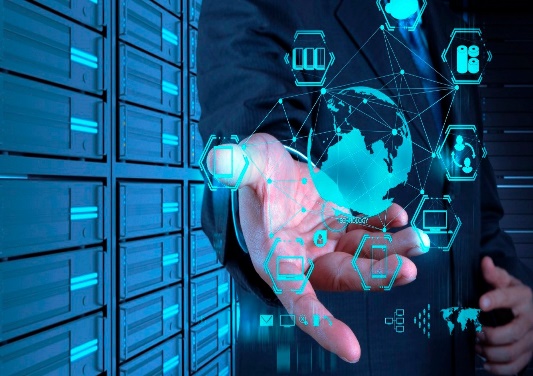 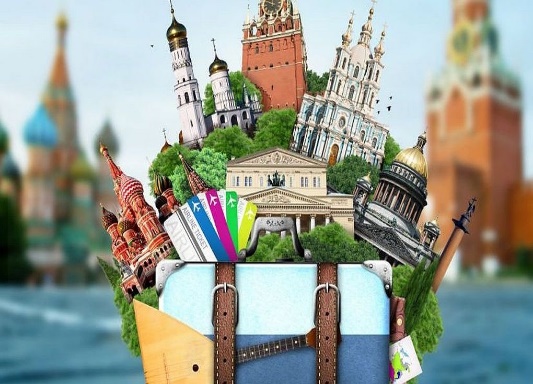 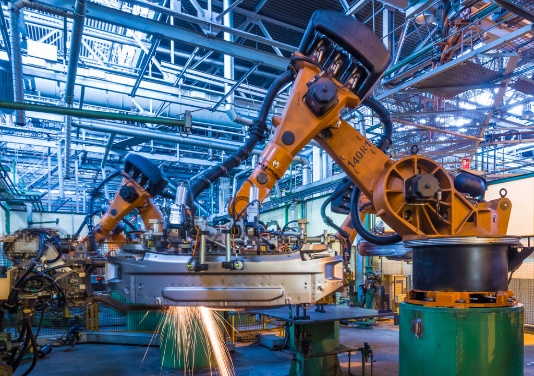 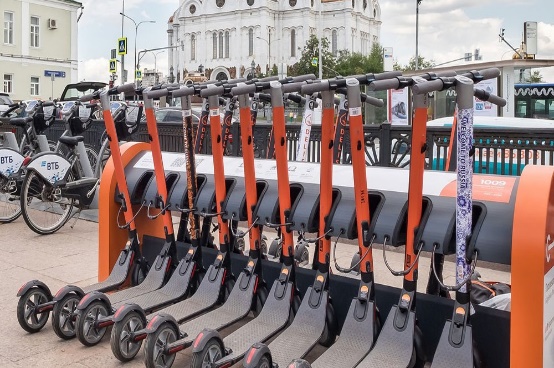 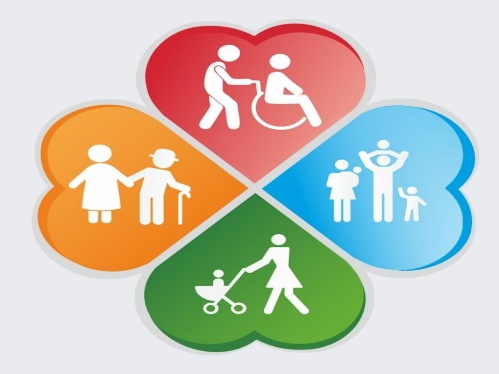 Шеринг (авто, самокаты, велосипеды)
Социальная
Обрабатывающие производства
Внутренний и въездной туризм
Инновационная
Грант социальным предприятиям
15
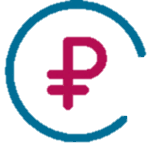 Сумма поддержки –  от 100 до 500 тыс. руб.
.
Условия:
внесение в реестр социальных предприятий
прохождение обучения (не позднее чем за год до получения гранта)
осуществлять деятельность не менее 3-х лет
софинансирование – 50%
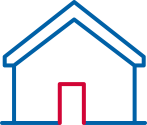 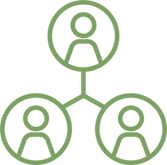 Направления расходования:
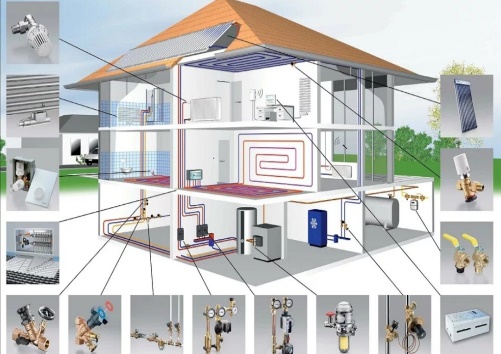 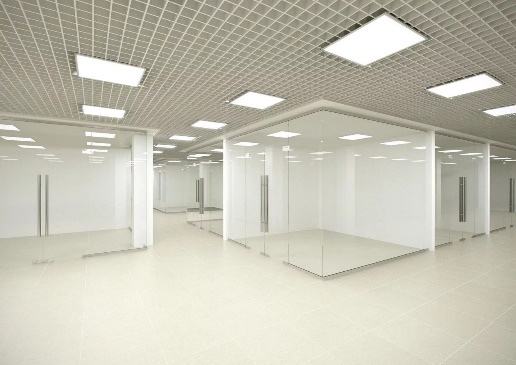 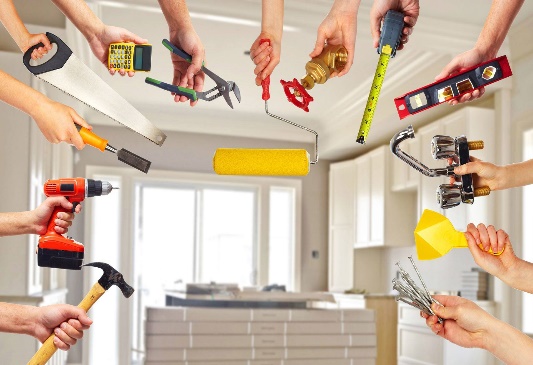 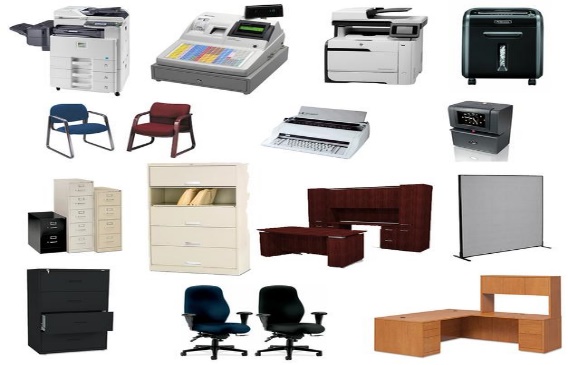 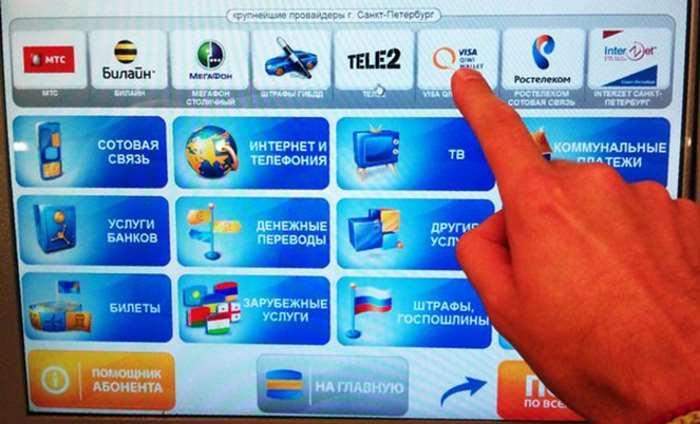 Приобретение  и аренда основных средств для реализации проекта
Технологическое присоединение к инженерным сетям
Оплата коммунальных услуг и услуг связи
Аренда нежилых помещений
Ремонт, приобретение строительных материалов
16
Портал по поддержке малого предпринимательства мойбизнес48.рус
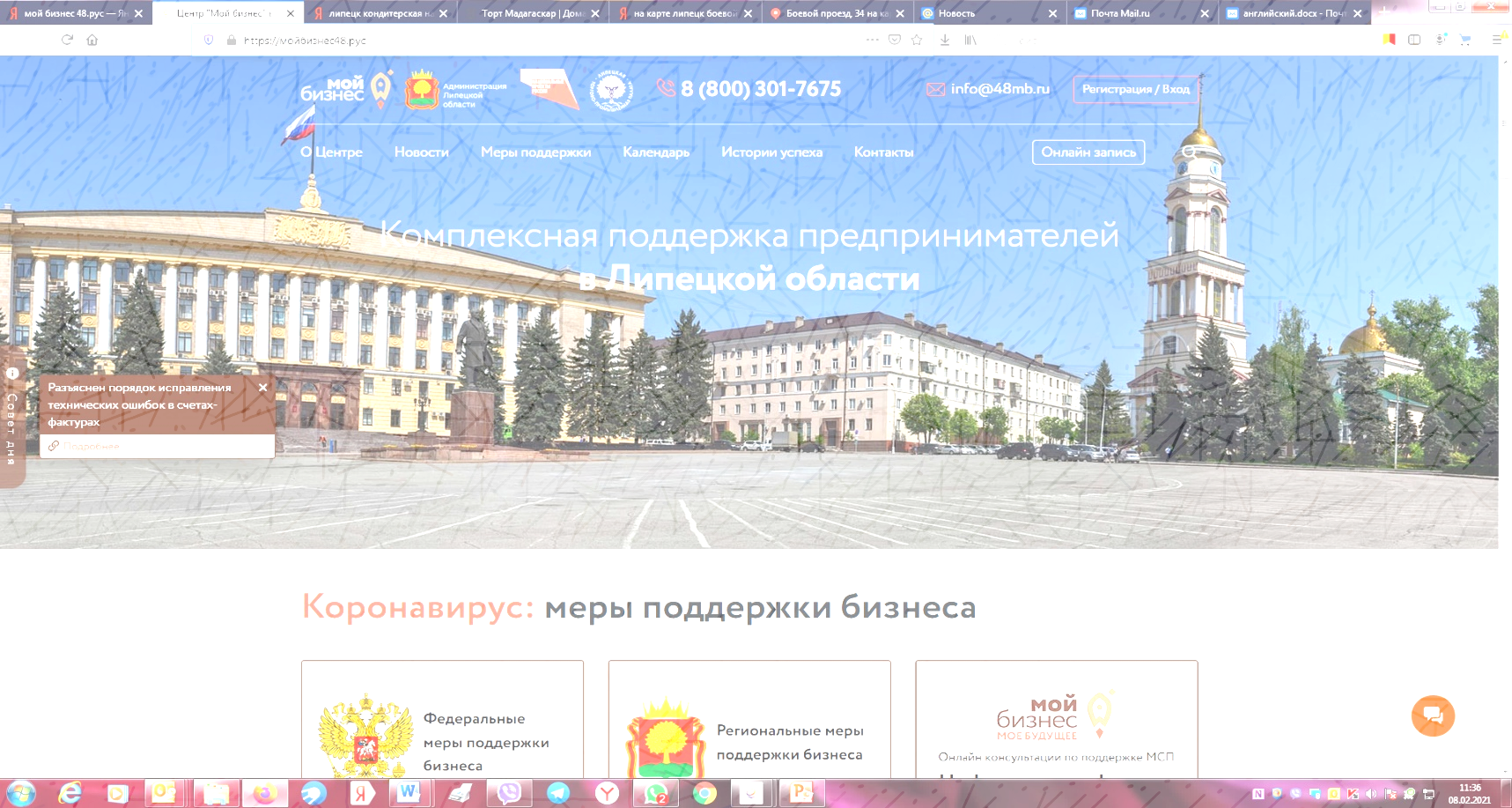 Содержит актуальный перечень мер региональной и федеральной поддержки
Содержит календарь мероприятий с возможностью пройти регистрацию
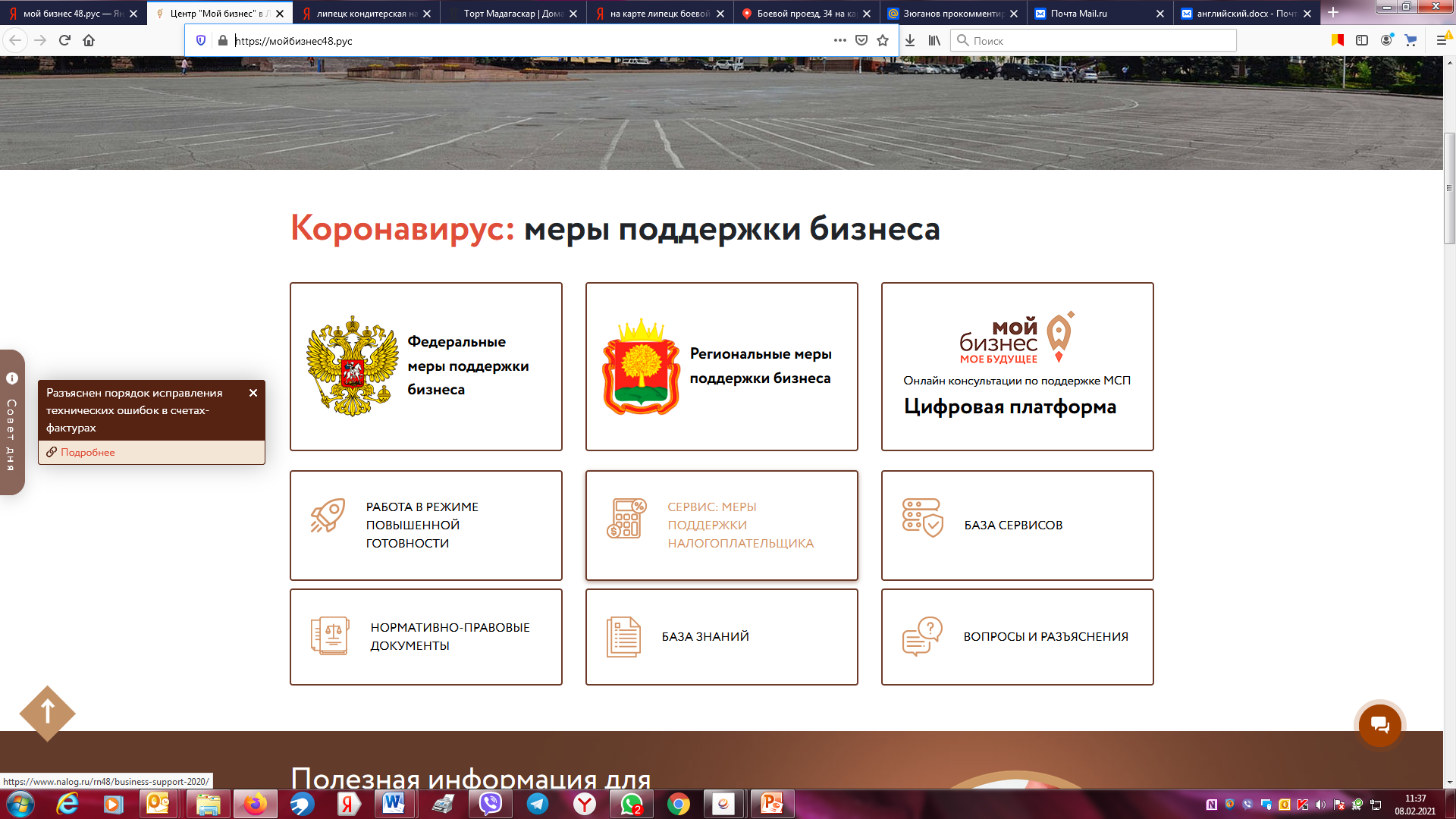 Возможность создать личный кабинет и получать рассылку о мероприятиях
Липецкая  область 
с 2016 года в группе 
СУБЪЕКТОВ-ЛИДЕРОВ
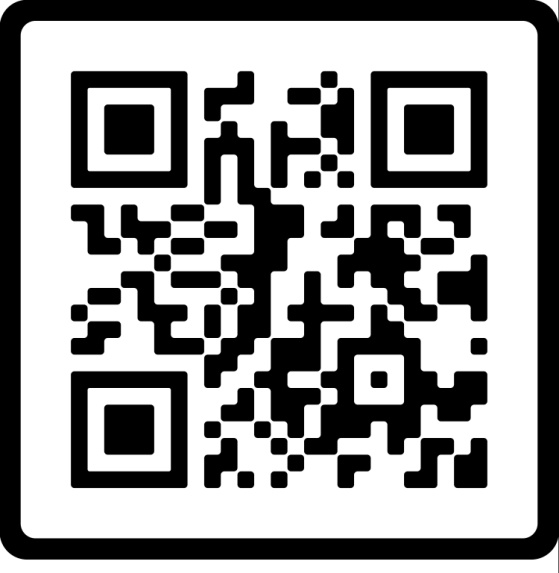 Сайт мойбизнес48.рус
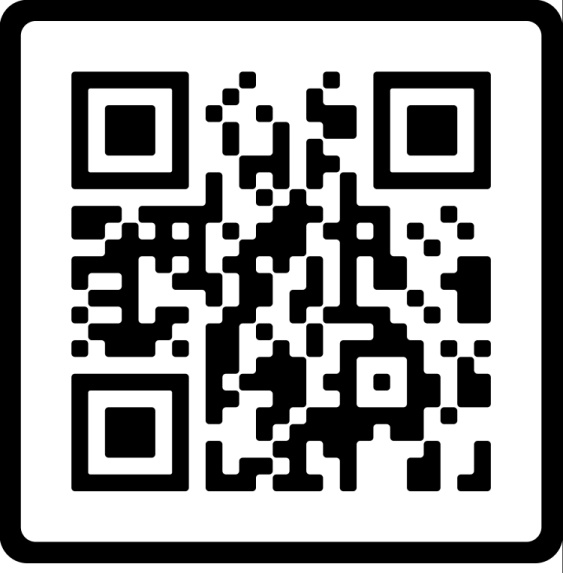 Инстаграм «МОЙ БИЗНЕС»
instagram.com/moybiznes48/
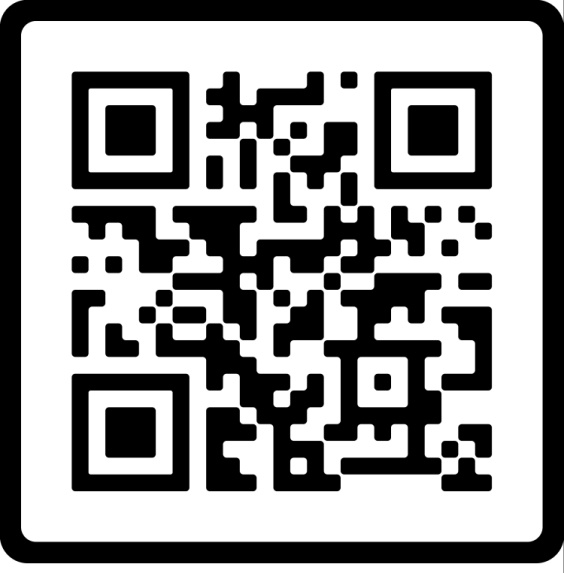 FACEBOOK «МОЙ БИЗНЕС»
facebook.com/groups/moybiznes48/
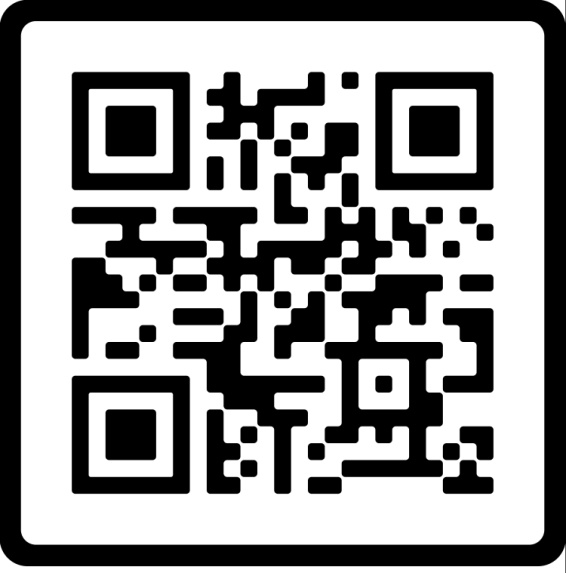 Vkontakte «МОЙ БИЗНЕС»
vk.com/predprinimatel48
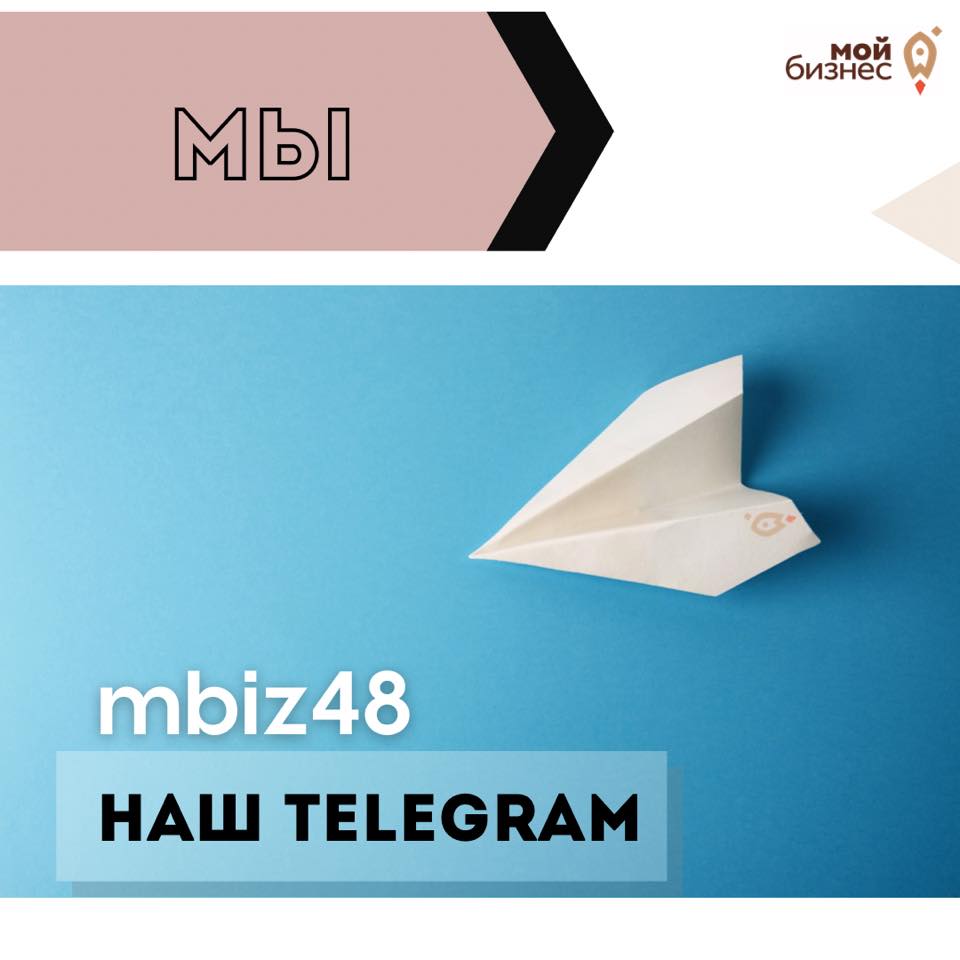 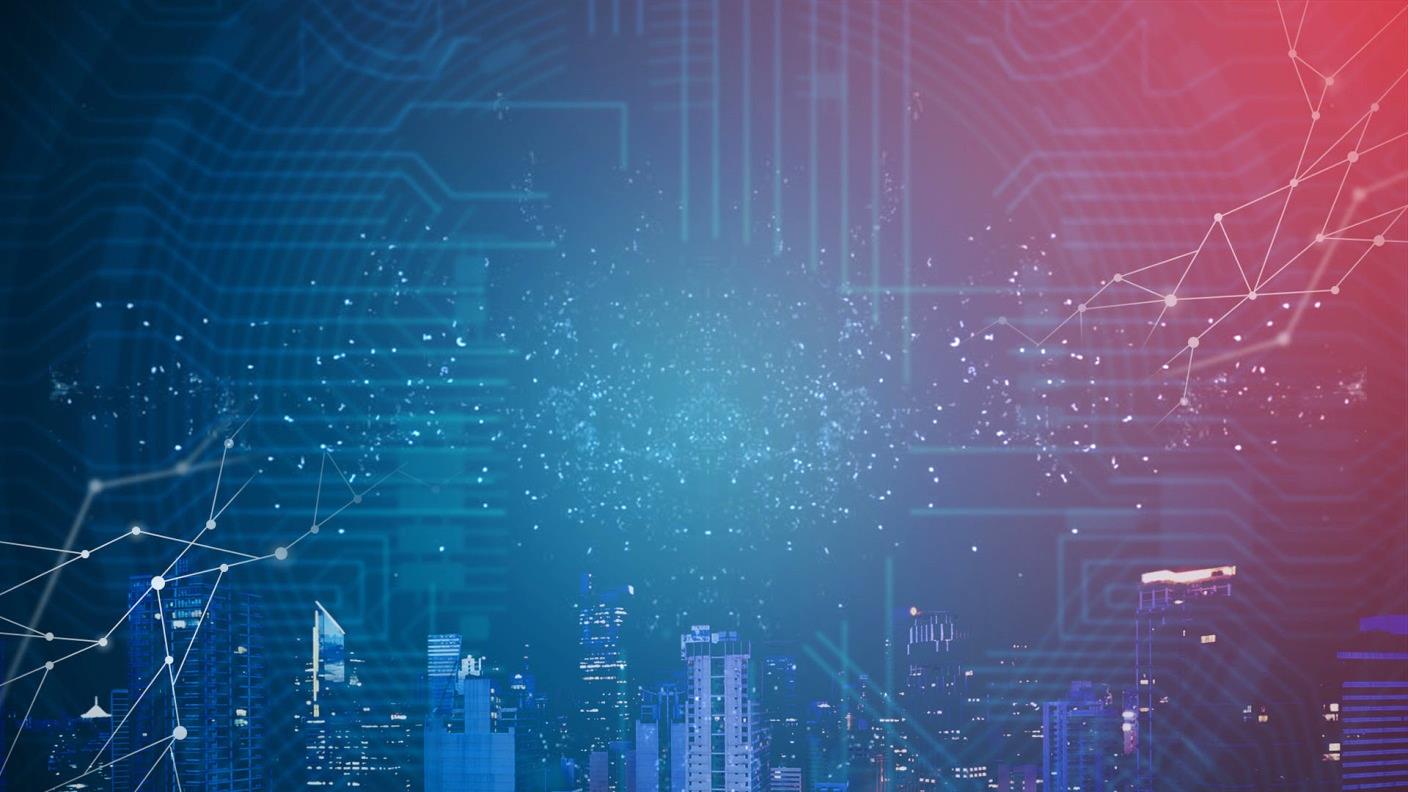 Спасибо за внимание!
20